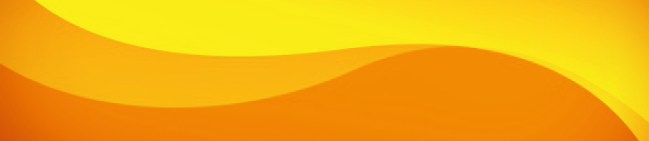 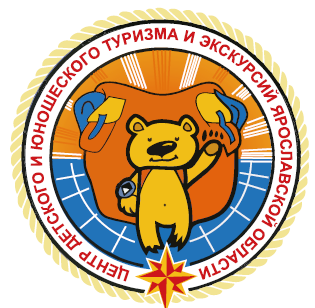 Проект

 «Разработка маркетинговой стратегии 
ГОУ ДО ЯО ЦДЮТурЭк»
С. А. Паршина, зам. директора ГОУ ДО ЯО ЦДЮТурЭк по информационно-методической работе
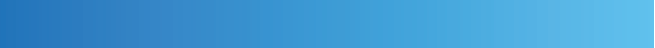 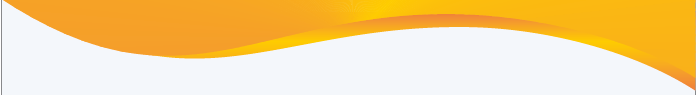 Цель маркетинговой стратегии
формирование устойчивого позитивного имиджа образовательного учреждения в социальной среде
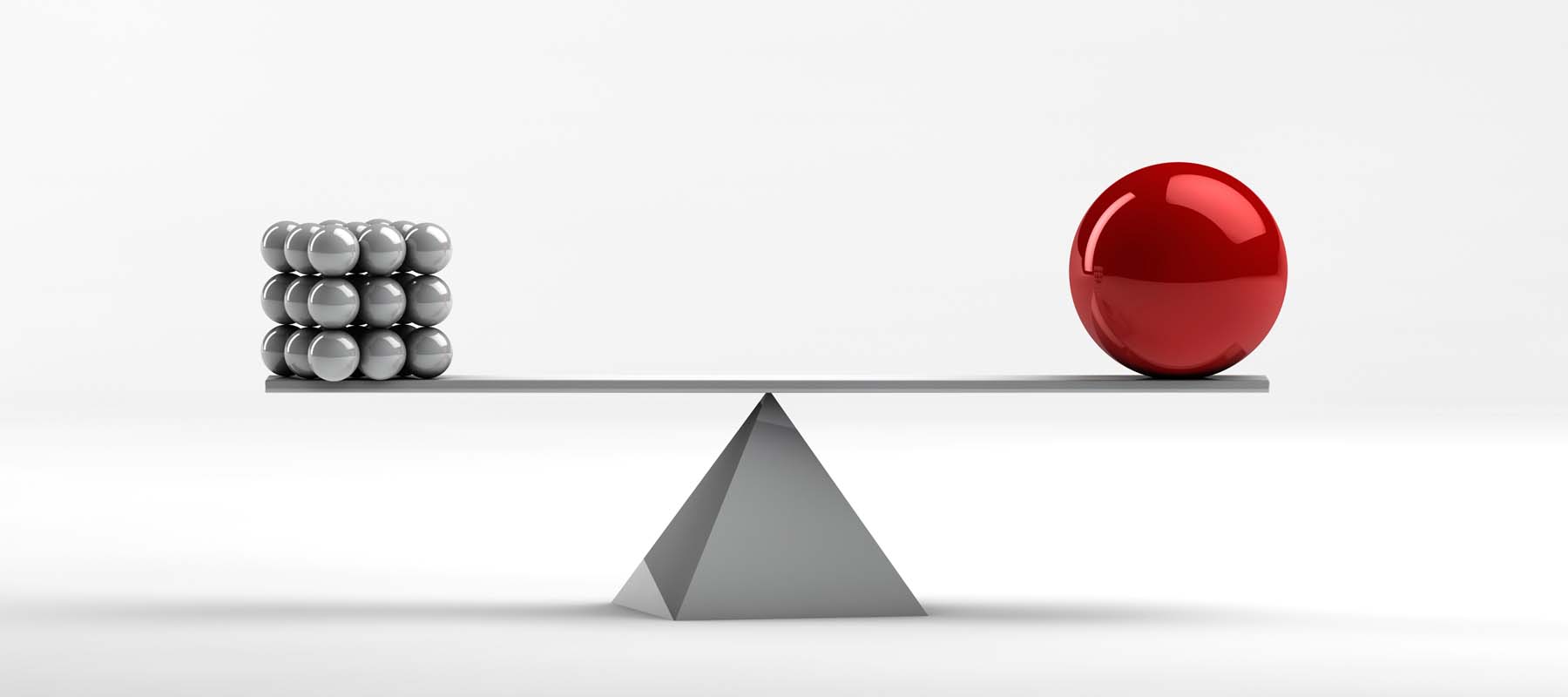 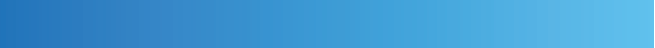 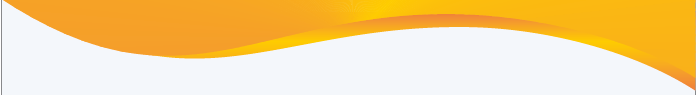 Этапы разработки маркетинговой стратегии
Создание рабочей группы по разработке стратегии
Исследование внешней  и внутренней среды образовательного учреждения
Описание ситуационного положения учреждения на рынке образовательных услуг, оценка его сильных и слабых позиций. Проведение SWOT-анализа
Идеальный образ организации
Планирование маркетинговых мероприятий
Сценарии реализации маркетинговой стратегии
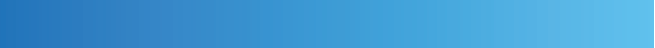 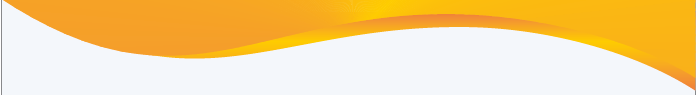 Анализ внешней среды
Дополнительное образование детей и взрослых:
Департамент образования ЯО
Департамент по физической культуре, спорту и молодежной политике ЯО
Департамент культуры ЯО


Межведомственный календарь массовых мероприятий с участием обучающихся образовательных организаций, учреждений культуры, спорта и молодежной политики Ярославской области
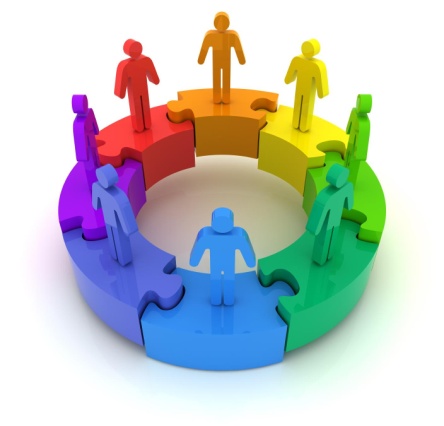 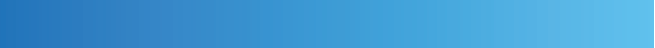 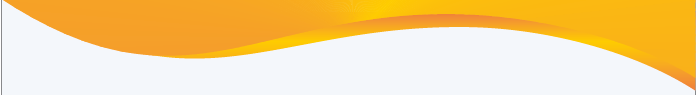 Анализ внешней среды
Общие тенденции развития дополнительного образования детей  в Российской Федерации:
наиболее востребованными являются дополнительные общеобразовательные программы, реализация которых нацелена на спортивное и эстетическое развитие ребенка;
дополнительные общеобразовательные программы туристско-краеведческого, естественнонаучного и социально-педагогического профиля вызывают меньший интерес родителей и обучающихся, но при этом являются социально-значимыми
Запрос государства – восполнение дефицита в технической и естественнонаучной направленностях дополнительного образования детей
Реализация  дополнительного образования в рамках организации отдыха детей и их оздоровления
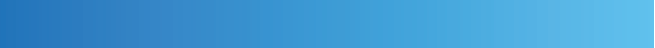 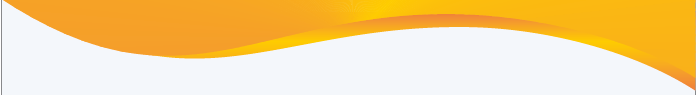 Анализ внутренней среды организации
ГОУ ДО ЯО ЦДЮТурЭк - региональный ресурсный центр  (РРЦ) департамента образования ЯО по  направлениям «Развитие детско-юношеского туризма»  и «Патриотическое воспитание детей»
Осуществляет деятельность по 4 направленностям: туристко-краеведческая, физкультурно-спортивная, социально-педагогическая, естественнонаучная 
Высококвалифицированный кадровый состав
Учреждение принимает  участие в реализации областных целевых программ:
«Семья и дети Ярославии» на 2016-2020 годы»;
«Патриотическое воспитание и допризывная подготовка граждан РФ, проживающих на территории Ярославской области на 2016-2020 годы».
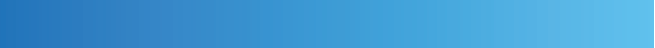 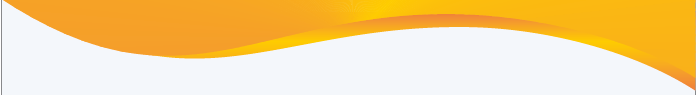 Описание ситуационного положения учреждения на рынке образовательных услуг, оценка его сильных и слабых позиций
Позиция учреждения в региональной системе дополнительного образования
Круг партнерских отношений. Опыт межведомственного и межуровневого взаимодействия
Опыт участия в инновационной деятельности (ФИП, РИП)
Участие в деятельности региональных координационных советов
Опыт участия в конкурсном движении (участие в реализации грантов МО РФ, достижения в конкурсах профессионального мастерства)

Проведен SWOTанализ: сильные и слабые стороны, возможности, угрозы
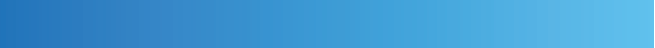 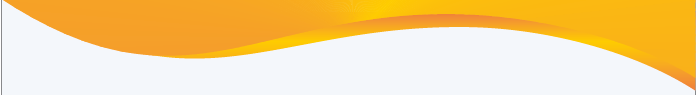 Планирование маркетинговых мероприятий
Приоритетный проект «Доступное дополнительное образование для детей»:
механизмы сетевого взаимодействия образовательных организаций разных типов
сформированы механизмы и условия для обеспечения детям из сельской местности доступа к современным и вариативным дополнительным общеобразовательным программам
функционирует общедоступный информационный портал с региональными и муниципальными сегментами по дополнительным общеобразовательным программам
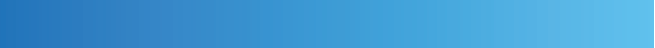 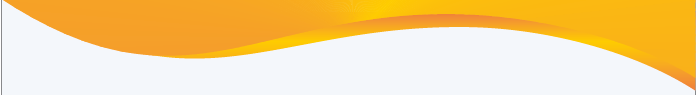 Планирование маркетинговых мероприятий
«Программа развития воспитания в Ярославской области 
на 2017 – 2020 гг.»
 (постановление Правительства ЯО №363-п от  3 мая 2017 года)
поддержка семейного воспитания
гражданско-патриотическое воспитание
приобщение детей к культурному наследию
 физическое развитие и культура здоровья
профессиональное самоопределение
экологическое воспитание
формирование ценностного отношения и интереса к культурно-историческому прошлому родного края
уважения к национальным традициям
 стремления к реализации активной гражданской позиции в социальной практике
позитивного отношения к патриотическим ценностям, исполнению гражданского долга
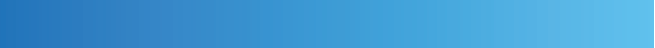 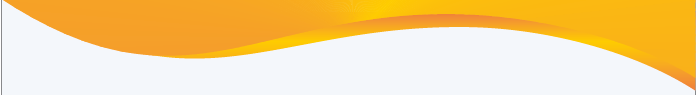 Планирование маркетинговых мероприятий
Мнение экспертов (С.Г. Косарецкий, директор ЦСЭРШ Института образования НИУ «Высшая школа экономики» )
растет потребность общества в креативных товарах и услугах
необходимо формировать у подрастающего поколения компетенции XXI века: критическое мышление, креативность, коммуникация и кооперация
При разработке ДООП, их обновлении и реализации следует использовать современные образовательные технологии: проектная деятельность, смешанное обучение, игровые технологии;
активное применение цифровых образовательных технологий; 
применение новых сред обучения, оборудования, инструментов и материалов, средств связи и навигации.
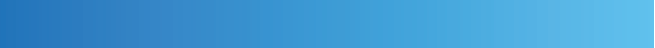 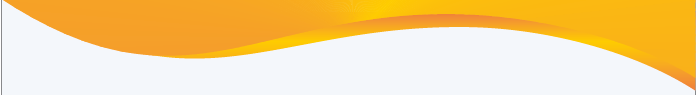 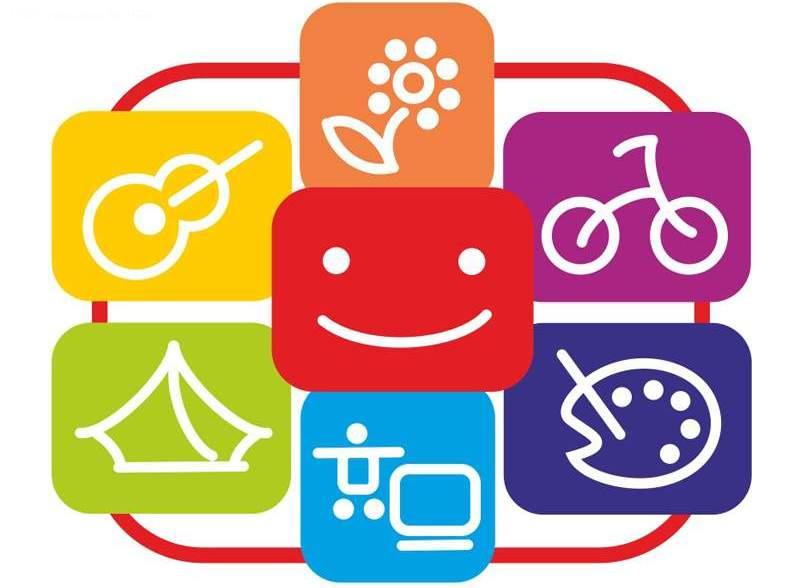 Направления маркетинговой стратегии
1. Обновление содержания и форм образовательной деятельности
Актуализация банка ДООП в соответствии с запросом потребителей и с учетом современных тенденций в региональной и федеральной системе дополнительного образования
Расширение спектра программ естественнонаучной и социально-педагогической направленностей
Осуществление практики реализации ДООП с применением электронного обучения и дистанционных технологий.  
Увеличение числа ДООП, реализуемых в сетевой форме.
Использование игровых технологий
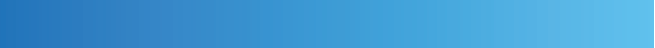 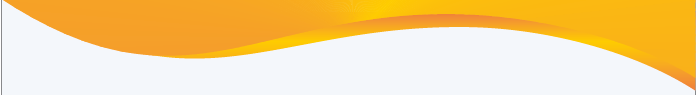 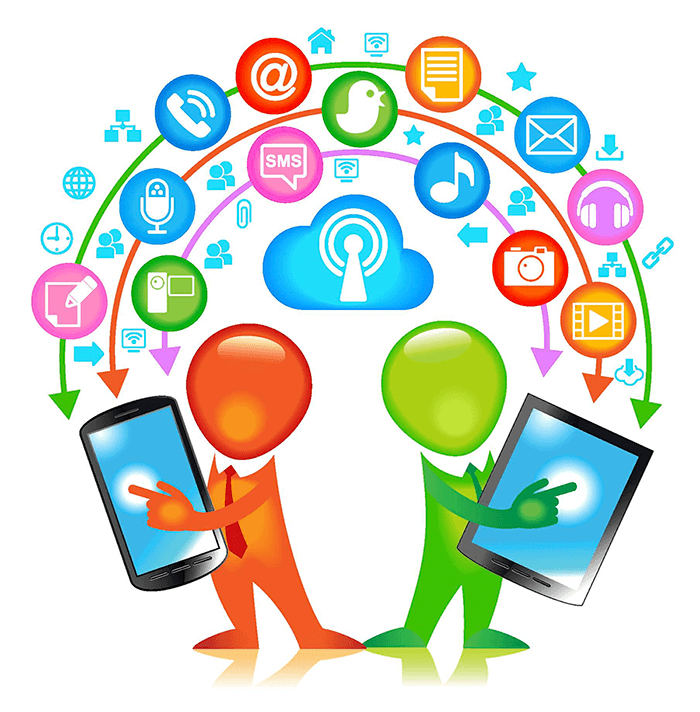 Направления маркетинговой стратегии
2. Повышение уровня информационной открытости учреждения. Развитие внешнего и внутреннего информационного поля учреждения
Презентация эффективного опыта учреждения в сфере дополнительного образования на реальных и дистанционных площадках различного уровня (форумы, выставки, конференции, вебинары и т.д.)
Публикации актуального и инновационного опыта учреждения
Реализация целенаправленной политики по созданию информационных поводов, привлекающих СМИ
Разработка схемы размещения информационных объектов в учреждении, оформление информационных объектов с применением фирменной символики
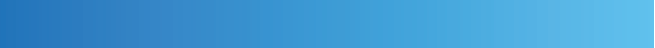 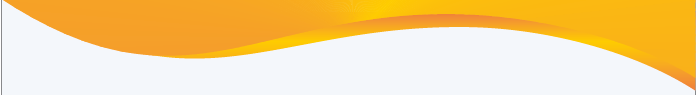 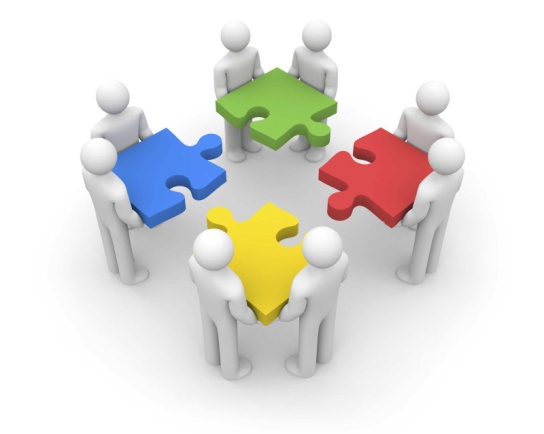 Направления маркетинговой стратегии
3. Реализация конструктивной внутрифирменной политики в отношении педагогических кадров
реализация мер, нацеленных на повышение привлекательности статуса  педагогического работника Центра,  на сохранение и привлечение ценных педагогических кадров: различные формы поощрения педагога и обучающихся, грамотная организационно-методическая поддержка образовательной деятельности педагога, благоприятная эмоциональная атмосфера и др.
содействие повышению профессионального уровня педагогов, презентации опыта педагогов в различных форматах
Проведение мероприятий внутрифирменного обучения, нацеленных на развитие у сотрудников учреждения маркетинговых компетенций
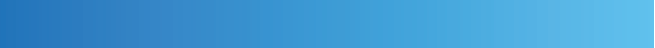 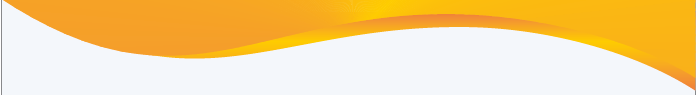 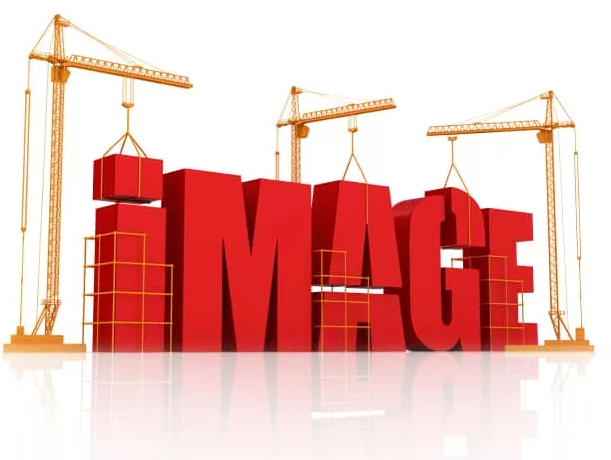 Направления маркетинговой стратегии
4. Укрепление имиджа учреждения в педагогической среде 
Разработка инновационных образовательных проектов по всем направлениям деятельности учреждения и их реализация совместно с партнерами
Создание актуальных методических продуктов и презентация продуктов педагогической общественности
Участие в конкурсах педагогического мастерства, форумах, конференциях регионального, межрегионального и федерального уровня
Презентация образовательных возможностей учреждения на площадках организаций – партнеров
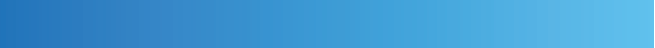 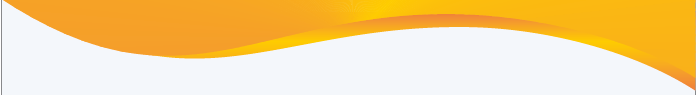 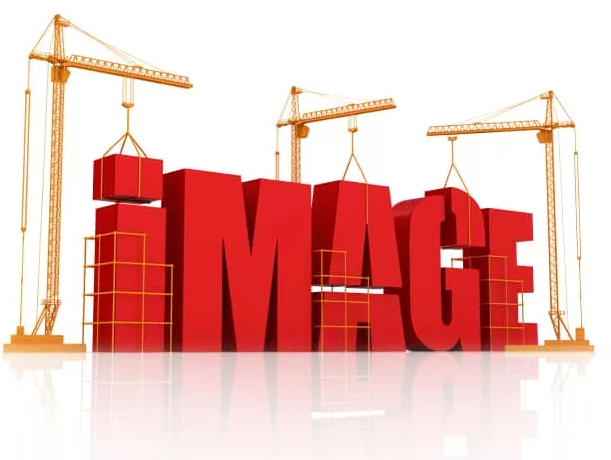 Направления маркетинговой стратегии
5. Формирование позитивного образа учреждения в детско-юношеском сообществе
Обеспечение деятельности тематических интернет-сообществ
Функционирование на базе учреждения молодежного клуба РГО 
Создание видеоролика, создающего целостный позитивный образ учреждения
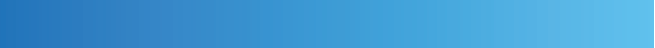 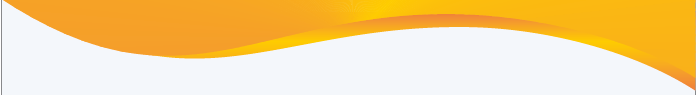 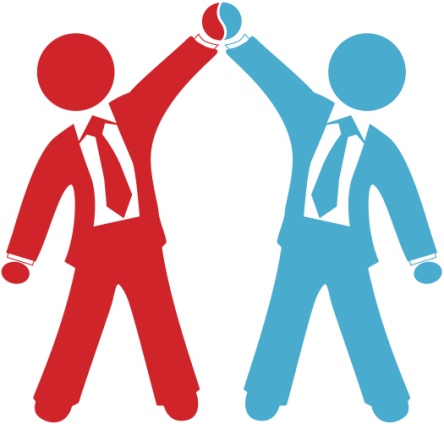 Направления маркетинговой стратегии
6. Развитие партнерских отношений
Осуществление политики взаимовыгодных партнерских отношений
Повышение эффективности использования ресурсов действующих партнеров (кадровых, информационных, финансовых, материально-технических)
Поддержка партнерских отношений через корпоративные поздравления и традиционные формы делового этикета
Формирование информационного ресурса (раздел сайта), иллюстрирующего привлекательность нашего учреждения для партнеров
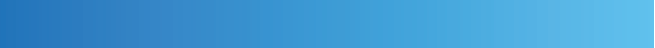 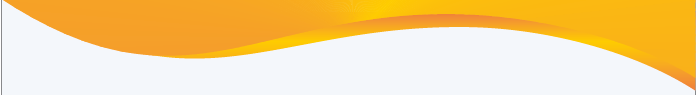 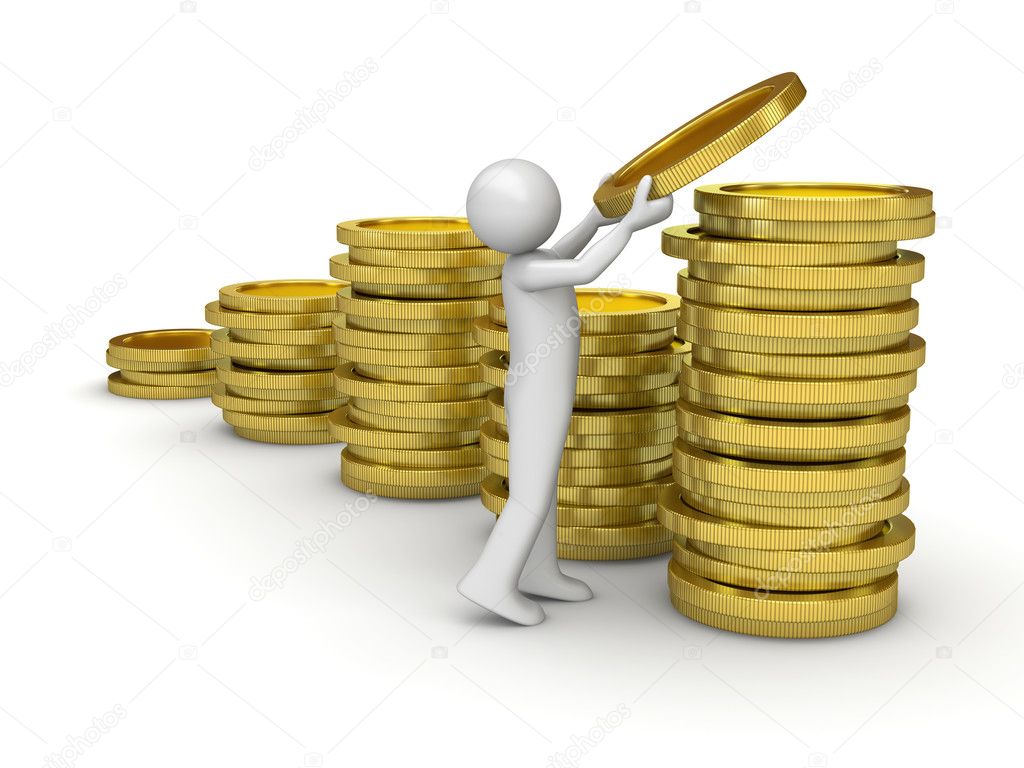 Направления маркетинговой стратегии
7. Привлечение внебюджетных средств 
Участие в конкурсном движении, реализации грантов 
Привлечение финансовых средств партнеров в форме пожертвований и др.
Формирование пакета услуг в сфере дополнительного образования, осуществляемых на внебюджетной основе
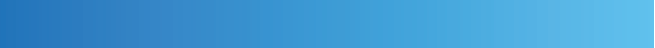 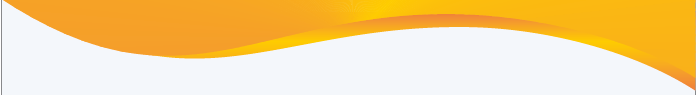 Направления маркетинговой стратегии
8. Оформление корпоративного стиля и его применение
Разработка гайдлайна -  руководства по использованию корпоративного стиля (guideline – инструкции, директива, руководящие принципы )
Формирование линейки баннеров
Обновление комплекта демонстрационно-выставочного оборудования
Тиражирование печатной и малой полиграфической продукции об образовательной  деятельности учреждения
Применение объектов в едином стилевом решении в соответствии с руководством
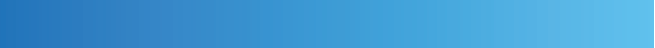 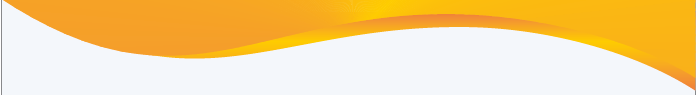 Благодарю за внимание!
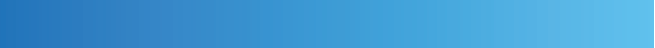